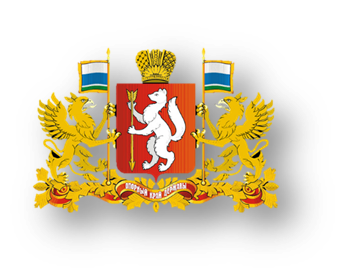 Министерство агропромышленного комплекса 
и потребительского рынка Свердловской области
Основные требования к качественному и безопасному питанию детей и подростков в период летней оздоровительной кампании
Дмитриева Юлия Юрьевнаведущий специалист отдела организации и развития общественного питания и услуг 
312-00-07(доб. 341)
u.dmitrieva@egov66.ru
Сбалансирование питание это важное условие того, что организм ребенка получит все необходимые для роста и развития вещества.
Нормативная и техническая документация
СанПиН 2.3/2.4.3590-20 «Санитарно-эпидемиологические требования к организации общественного питания населения»;
МР 2.3.6.0233-21. 2.3.6. Предприятия общественного питания. Методические рекомендации к организации общественного питания населения. Методические рекомендации
МР 2.4.0179-20. 2.4. Гигиена детей и подростков. Рекомендации по организации питания обучающихся общеобразовательных организаций. Методические рекомендации;
МР 2.4.0180-20. 2.4. Гигиена детей и подростков. Родительский контроль за организацией горячего питания детей в общеобразовательных организациях. Методические рекомендации;
Нормативная и техническая документация
Федеральный закон от 02.01.2000 № 29-ФЗ «О качестве и безопасности пищевых продуктов»;
Постановление Правительства РФ от 21.09.2020 N 1515 «Об утверждении Правил оказания услуг общественного питания»;
Технический Регламент Таможенного Союза ТР ТС 021/2011 «О безопасности пищевой продукции»;
ГОСТ 31986-2012 «Услуги общественного питания. Метод органолептической оценки качества продукции общественного питания»;
ГОСТ 30524-2013 «Услуги общественного питания. Требования к персоналу»;
ГОСТ Р 56725-2015  Услуги общественного питания. Хранение проб продукции общественного питания на предприятиях общественного питания.
Особое внимание следует вопросам:
Технического состояния кухонного оборудования
Наличия и состояния инвентаря и посуды
Качества воды
Качества продовольственного сырья
Составления меню
Технологии приготовления блюд
Профессионализма персонала
Документооборота
Перед началом работы необходимо  подготовить производственные помещения пищеблока, провести техническое обслуживание кухонных агрегатов
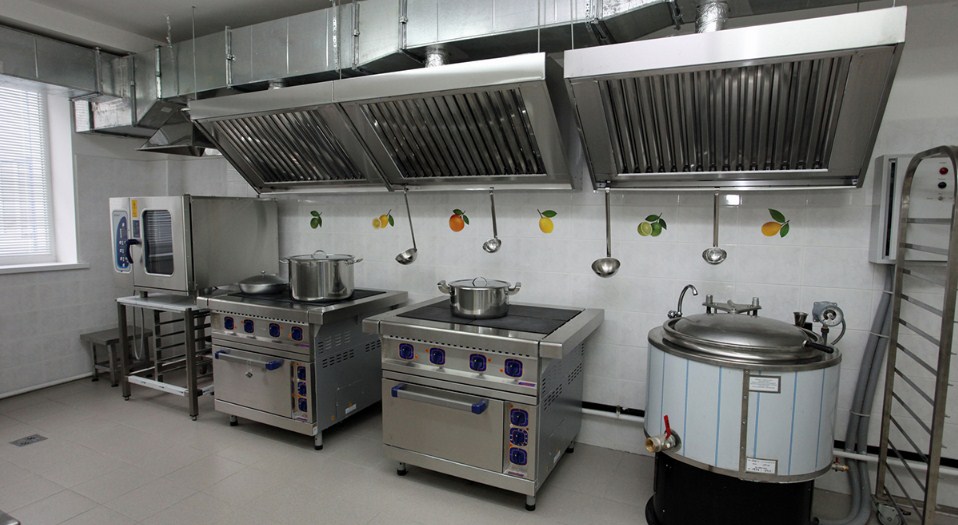 Маркировка оборудования, разделочного инвентаря, кухонной посуды:
холодильное оборудование с маркировкой: "гастрономия", "молочные продукты", "мясо, птица", "рыба", "фрукты, овощи", "яйцо" и т.п.;
производственные столы с маркировкой: "СМ" - сырое мясо, "СК" - сырые куры, "СР" - сырая рыба, "СО" - сырые овощи, "ВМ" - вареное мясо, "ВР" - вареная рыба, "ВО" - вареные овощи, "Г" - гастрономия, "З" - зелень, "Х" - хлеб и т.п.;
разделочный инвентарь (разделочные доски и ножи) с маркировкой: "СМ", "СК", "СР", "СО", "ВМ", "ВР", "ВК" - вареные куры, "ВО", "Г", "3", "Х", "сельдь";
кухонная посуда с маркировкой: "I блюдо", "II блюдо", "III блюдо", "молоко", "СО" "СМ", "СК", "ВО", "СР", "крупы", "сахар", "масло", "сметана", "фрукты", "яйцо чистое", "гарниры", "Х", "3", "Г" и т.п.
При оснащении пищеблоков технологическим оборудованием и кухонной посуды необходимо учитывать количество приготовляемых блюд, их объемы и виды, ассортимент основных блюд и мощность технологического оборудования и т.д.
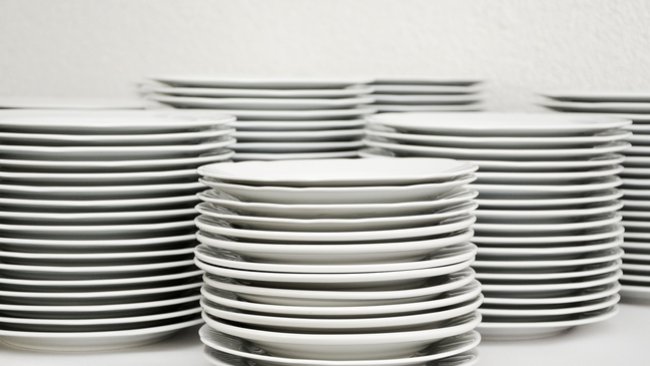 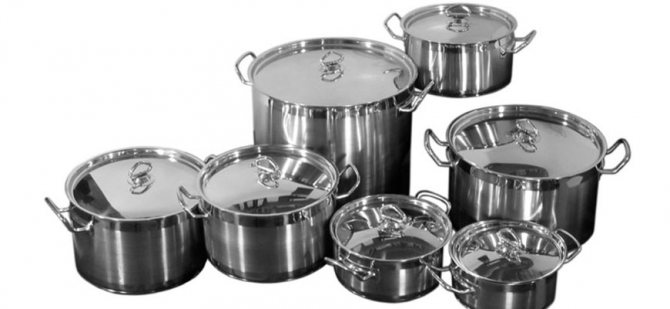 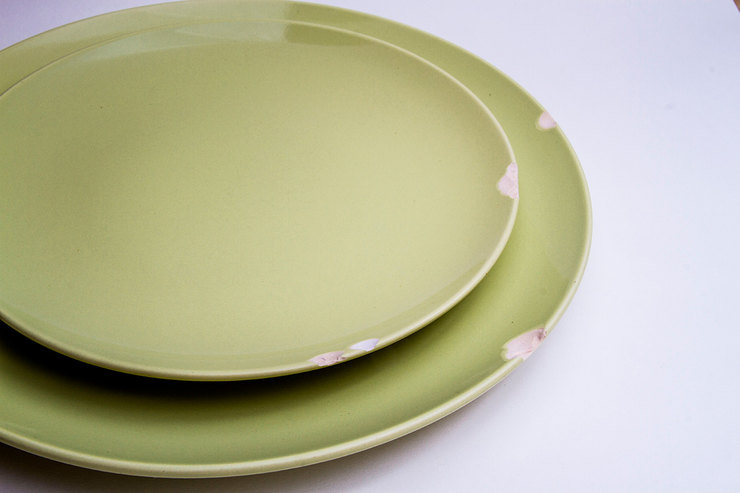 Нельзя использовать посуду с трещинами, сколами и отбитыми краями!
Питьевой режим должен быть организован круглосуточно, посредством:
установки стационарных питьевых фонтанчиков; 
установки устройств для выдачи воды;
выдачи упакованной питьевой воды;
с использованием кипяченой питьевой воды.
В 2020 году было исследовано 230 образцов пищевых продуктов, из которых в 28 пробах выявлена фальсификация, а 57 проб  не соответствовали требованиям нормативной документации.
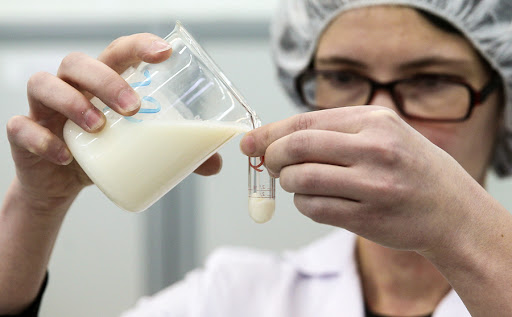 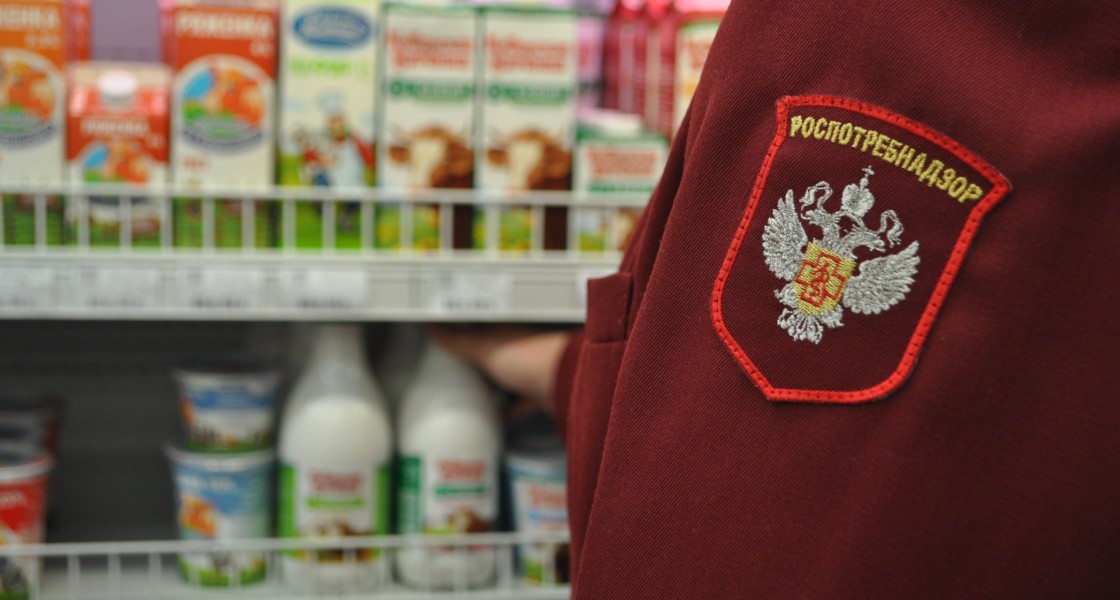 Областной информационный сайт «Защита прав потребителей» www.potrebitel66.ru
В период подготовки к летнему сезону необходимо продумать схемы поставок продовольственной продукции
Приложение N 5
к СанПиН 2.3/2.4.3590-20

Журнал бракеража скоропортящейся пищевой продукции
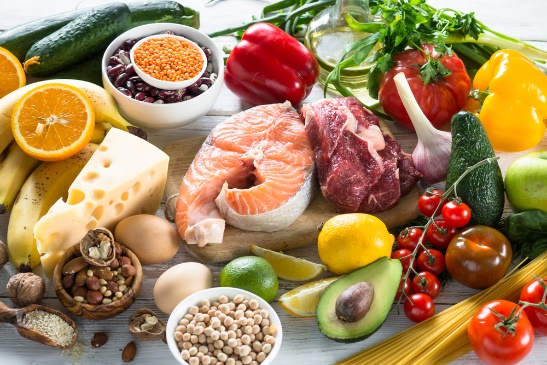 Суточная потребность в пищевых веществах и энергии детей
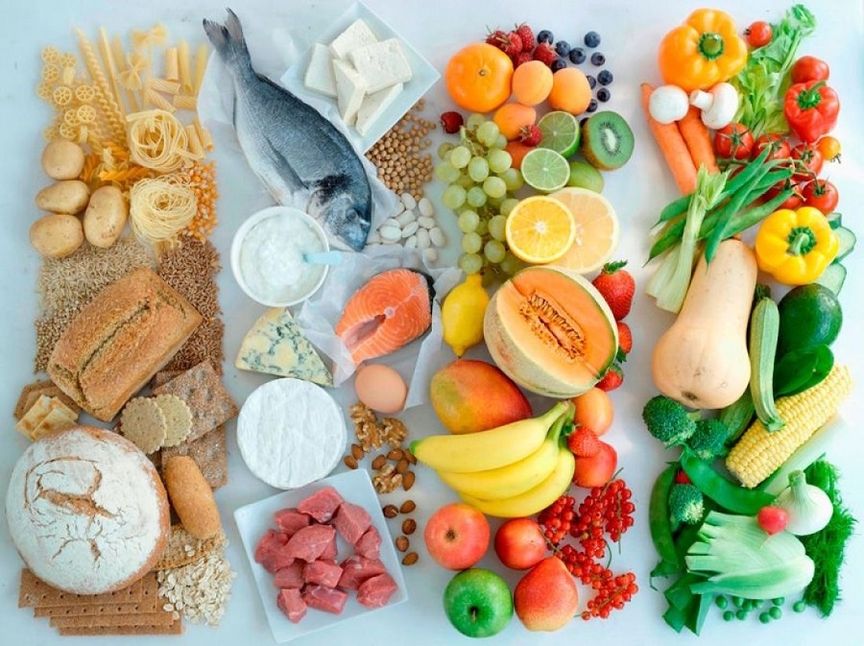 * Без учета повышенных энерготрат
При разработке меню учитывают
Меню разрабатывается на основе среднесуточных нормах потребления продуктов и включает распределение перечня блюд по отдельным приемам пищи;
В загородных учреждениях отдыха рекомендуется 5-6 разовое питание; 
Распределение калорийности суточного рациона: завтрак - 25%, обед - 35%, полдник - 15%, ужин - 20%, 5-е питание - 5%;
За 1 час перед сном в качестве второго ужина - стакан кисломолочного продукта (кефир, ряженка, йогурт и др.);
На основании примерного меню, ежедневно составляется меню – раскладка; 
При отсутствии необходимых продуктов замена производится на продукты равноценные по химическому составу в соответствии с таблицей замены;
Витаминизация блюд.
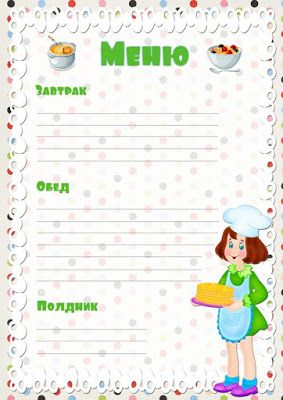 Щадящие технологии приготовления блюд
Варка
Запекание
Припускание
Тушение
Приготовление на пару
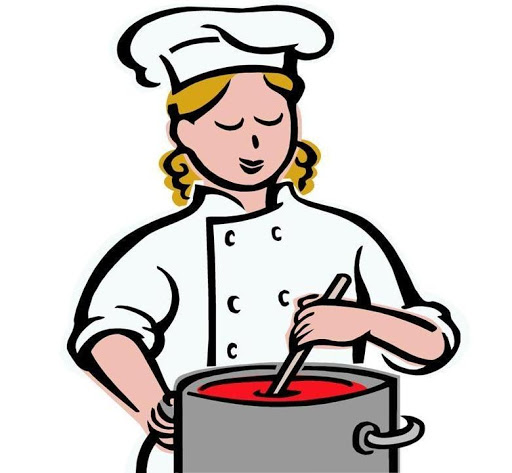 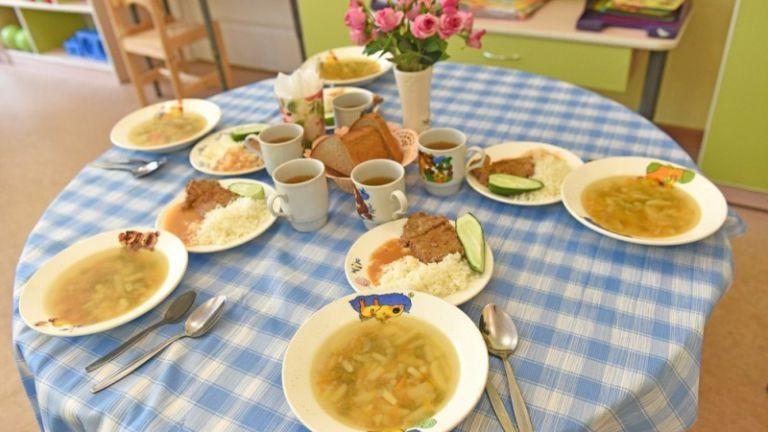 (образец)
(образец)
Журнал бракеража готовой продукции
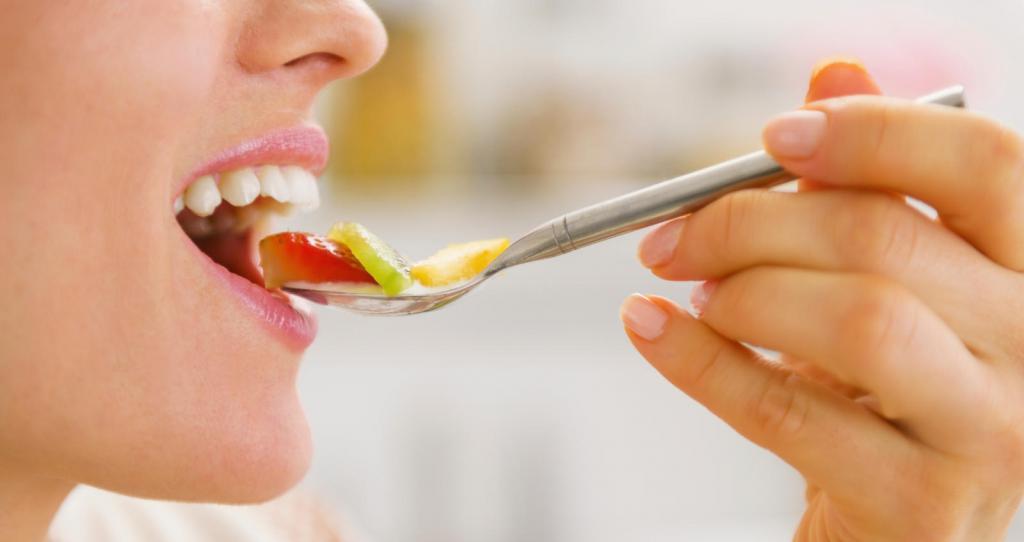 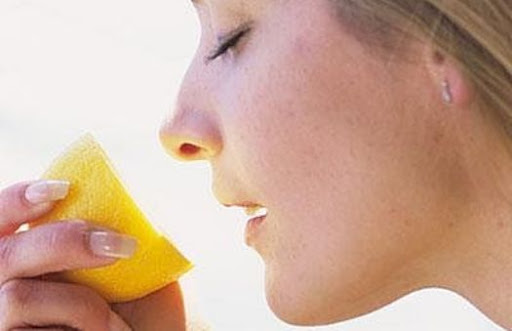 Суточные пробы
Блюда отбираются в полном объеме, но не менее 100 гр. Порционные блюда целиком. 

Отобранные пробы сохраняют в течение 
48 часов, при температуре + 2… + 6 °C.
Сотрудник пищеблока должен иметь:
Медицинскую книжку
Прививочный сертификат
Лица, поступающие на работу в организации общественного питания, проходят предварительные при поступлении и периодические медицинские осмотры, профессиональную гигиеническую подготовку и аттестацию в установленном порядке.
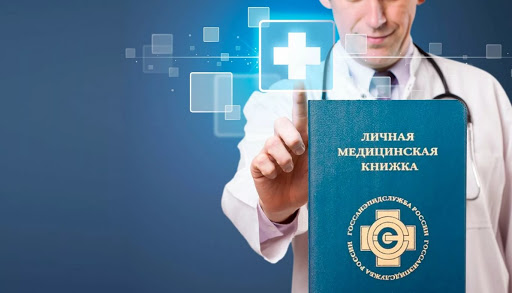 Правила личной гигиены сотрудников
Сотрудники должны быть обеспечены:
Санитарной спецодеждой (куртка, брюки, головной убор, обувь);
Раковинами для мытья рук во всех цехах;
Дезинфицирующими средствами;
Мылом;
Полотенцами.
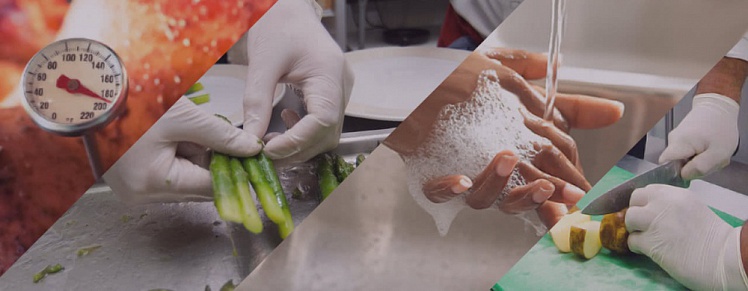 Рекомендуем проведение бесед и викторин о важности здорового питания и кулинарных мастер-классов
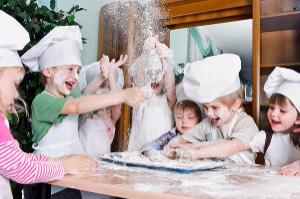 При подготовке рационах не учитываются физиологические потребности детей различных возрастных групп;
Нарушается технология приготовления блюд, 
Формально или некорректно ведется документация 
Не соблюдаются санитарные требования к обработке столовой посуды, используется столовая посуда со сколами и трещинами;
Специалисты пищеблоков зачастую работают не в санитарной спецодежде, в ювелирных украшениях;
Нарушается поточность технологического процесса;
Нарушаются правила товарного соседства при хранении продуктов и готовых блюд.
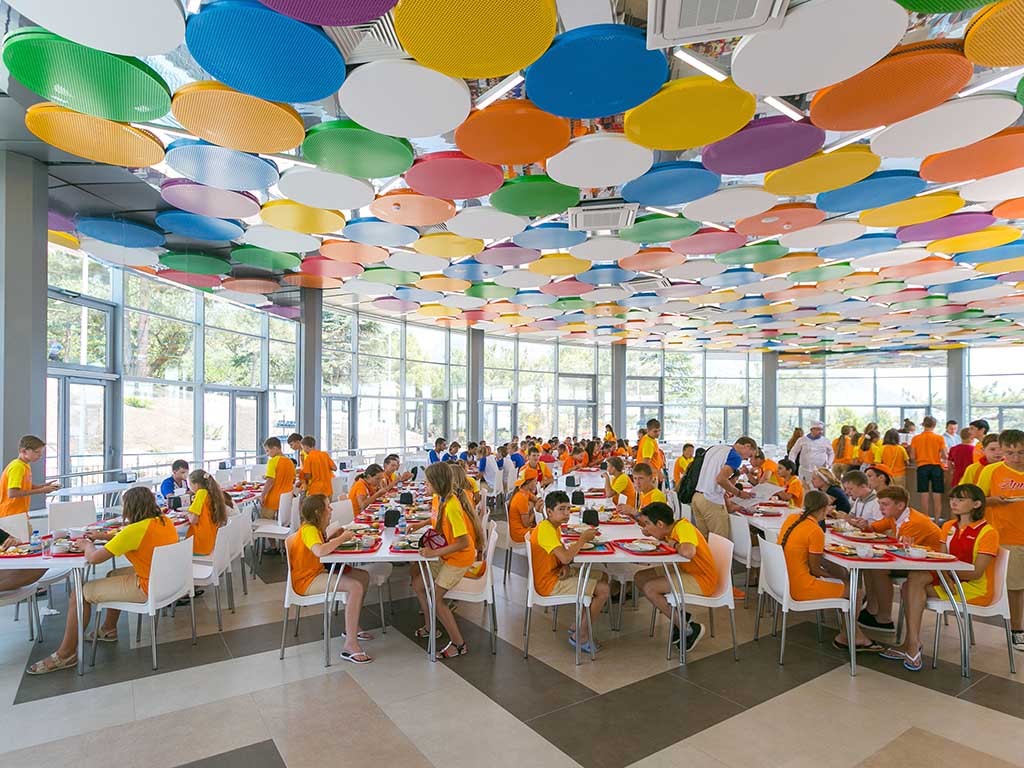 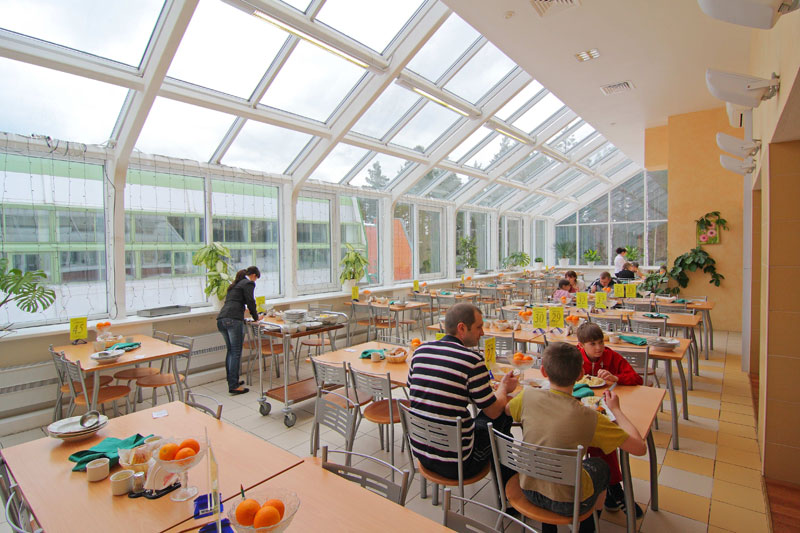 Благодарю за внимание!